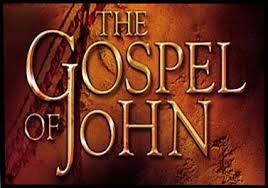 JOHN 16:19-20August 14, 2019
[Speaker Notes: Next Slide]
John 16:16A little while, and ye shall not see me: and again, a little while, and ye shall see me, because I go to the Father.
Jesus knew their thoughts, and their “private” conversations.
Jeremiah 29:13
What Jesus is about to say to them is of such great importance, He prefaces it with the strongest possible assertion that it is true!
They Will Not Understand Through His Crucifixion, Payment For Sin Will Be Achieved.
They Will Not Understand That Christ’ Crucifixion Is Not The End Of The Story!
This demonstrates that sometimes, that which seems to be the greatest tragedy or loss in our life, is but the gateway to our greatest blessings!